Evropa, její části
5. třída
Regiony Evropy
Severní Evropa
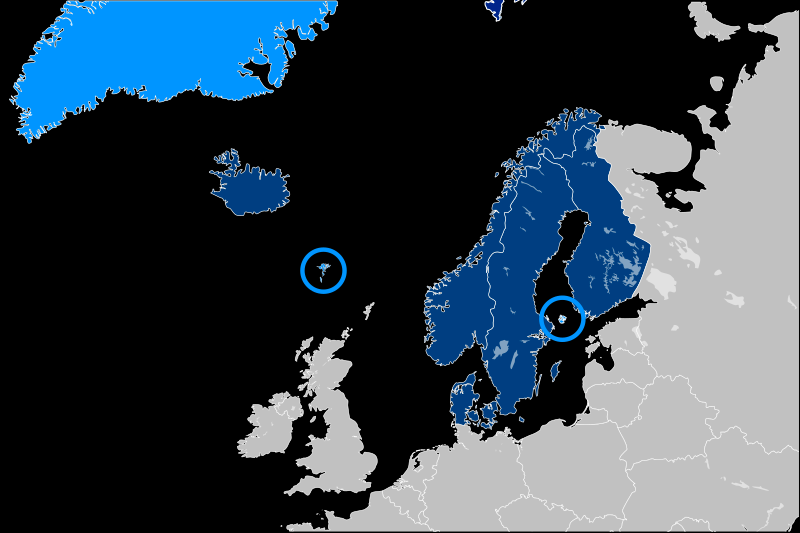 Norsko
Švédsko
Dánsko 
Island 
Finsko
Estonsko
Litva
Lotyšsko
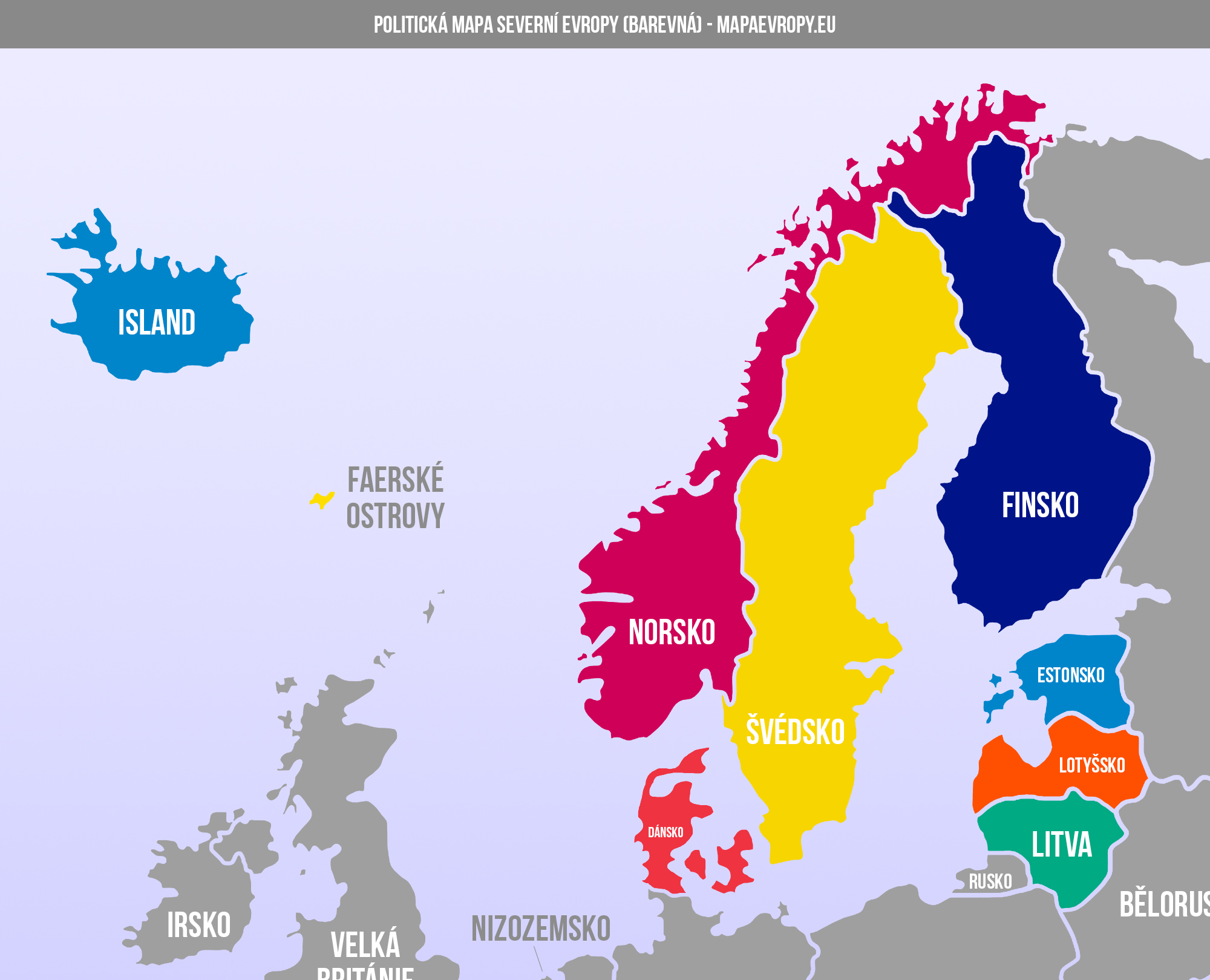 Západní Evropa
Ostrovní oblast
    - Velká Británie
    - Irsko
Francie
Belgie
Nizozemí
Lucembursko
Monako
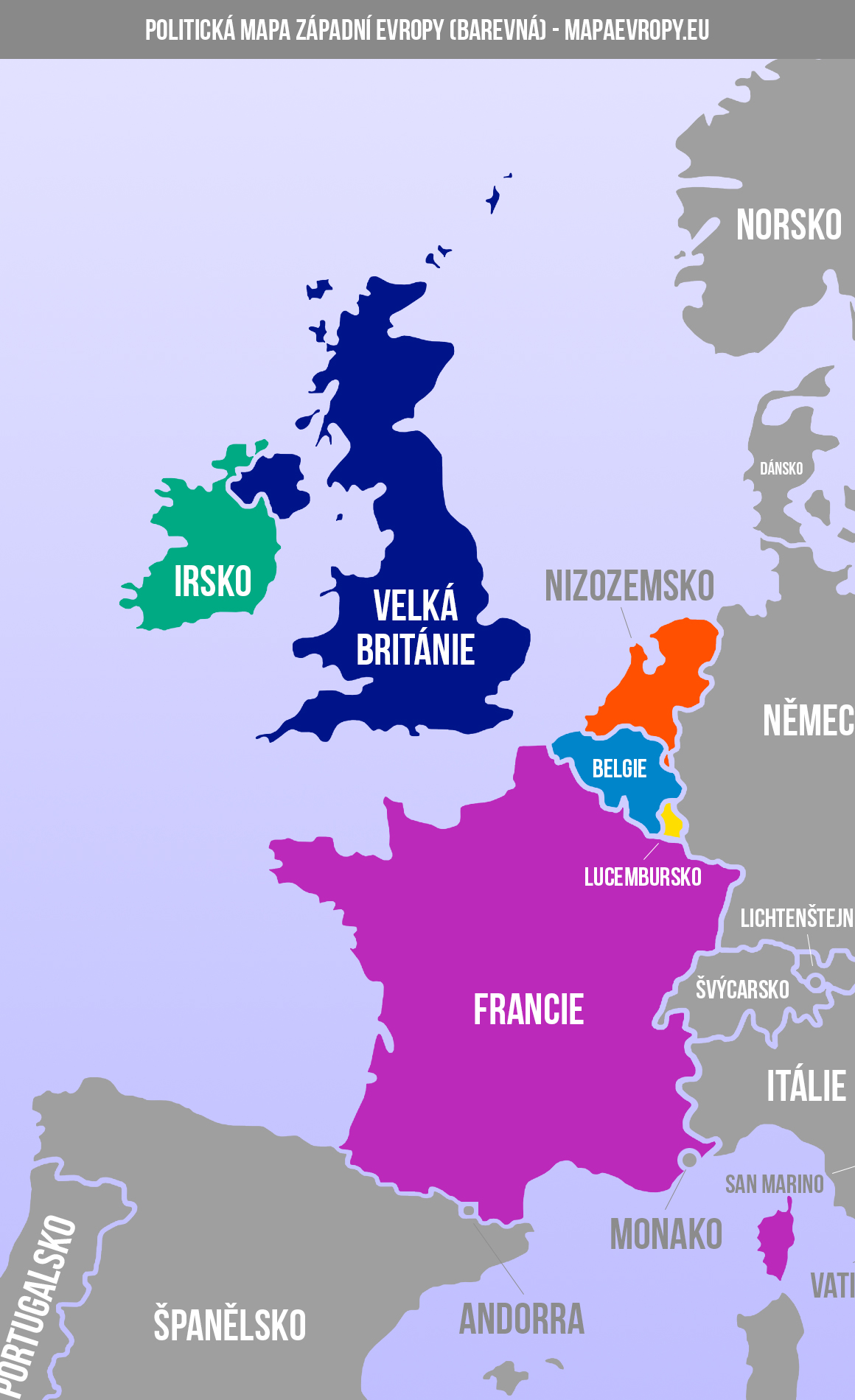 4
Jižní Evropa
Pyrenejský poloostrov
   - Andorra
   - Španělsko
   - Portugalsko
Itálie
Vatikán
San Marino
Řecko
Malta
Kypr
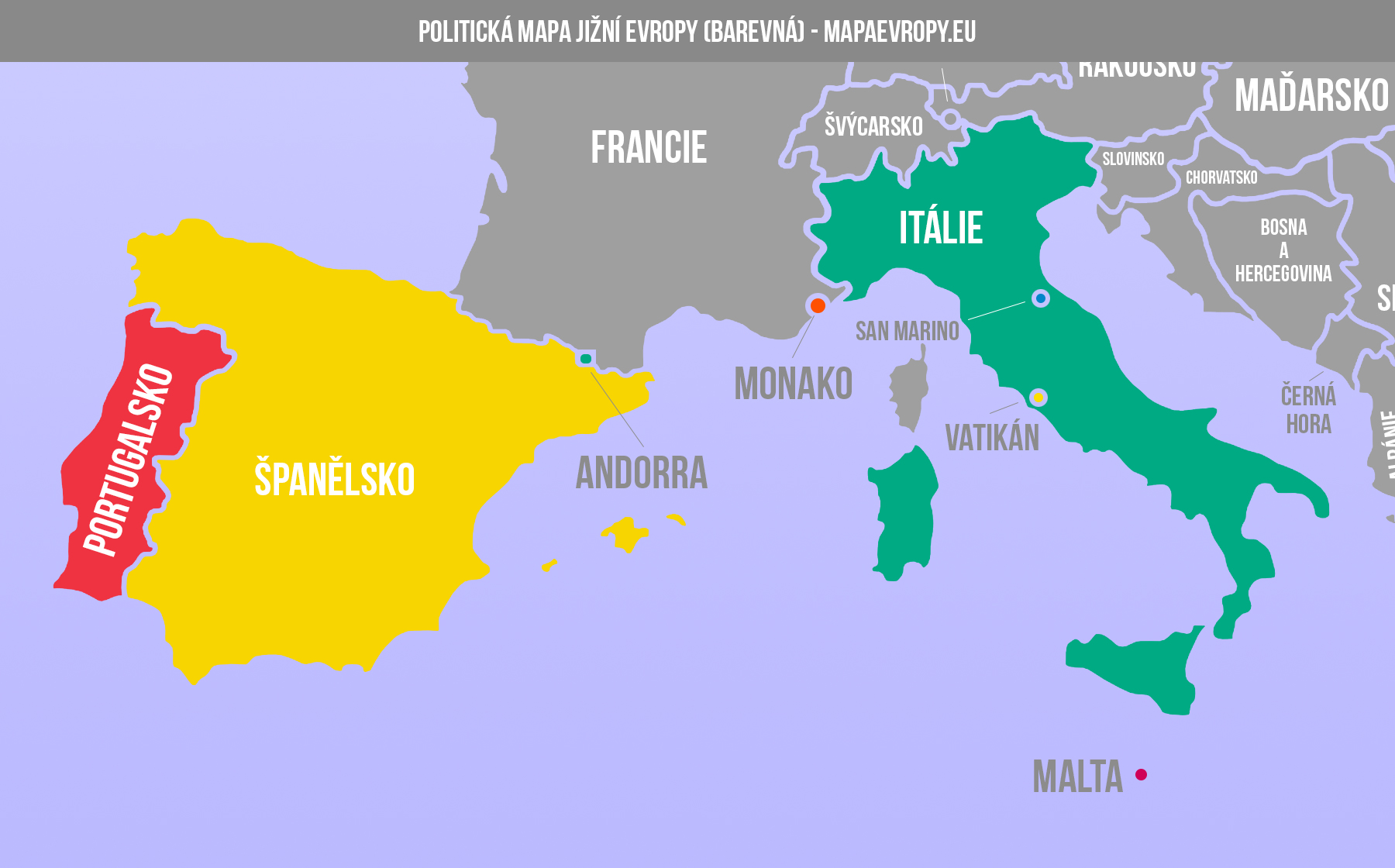 5
Střední Evropa
Německo
Alpské země
   - Rakousko
   - Švýcarsko
   - Lichtenštejnsko
   - Slovinsko
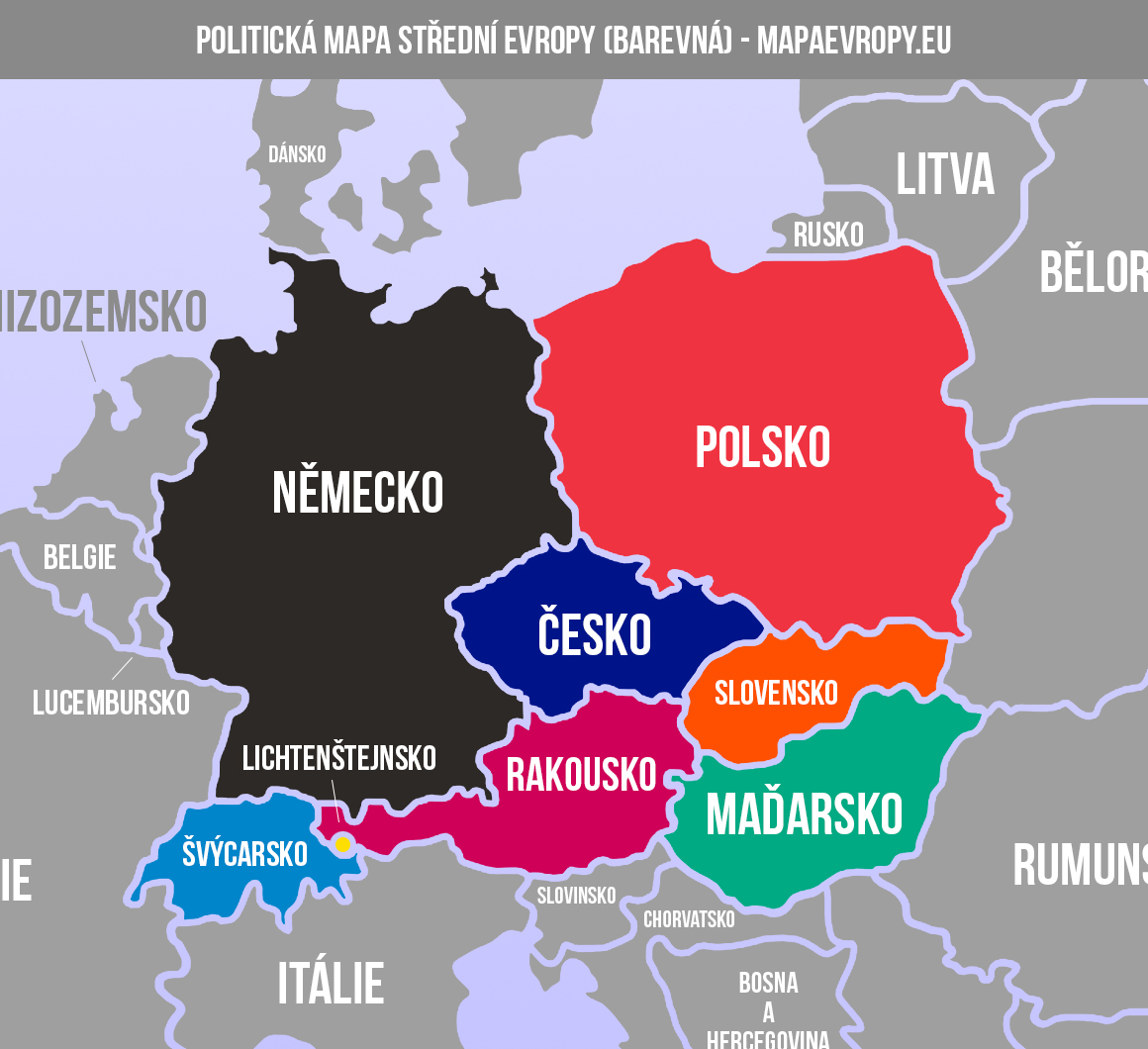 Slovensko
Maďarsko
Česko
Polsko
6
Jihovýchodní Evropa
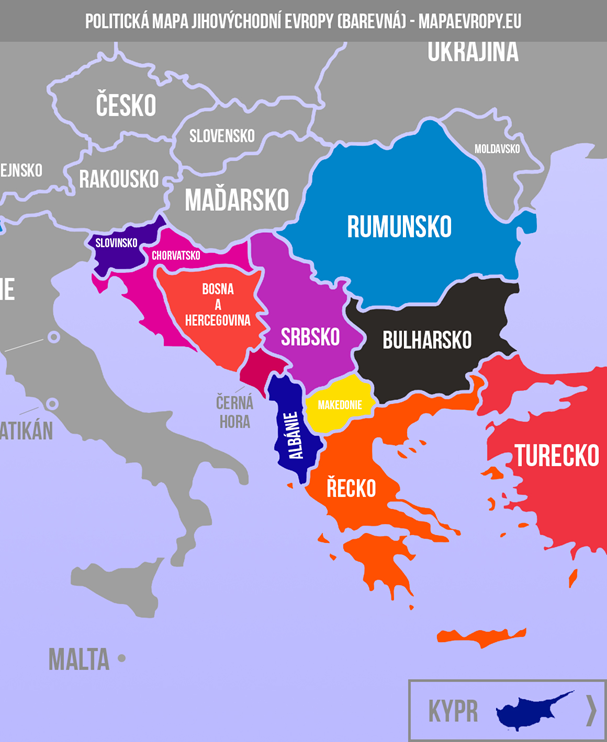 Bulharsko
Rumunsko
Moldávie
Chorvatsko
Bosna a Hercegovina
Makedonie
Černá Hora
Kosovo
Srbsko
Albánie
7
Východní Evropa a Rusko
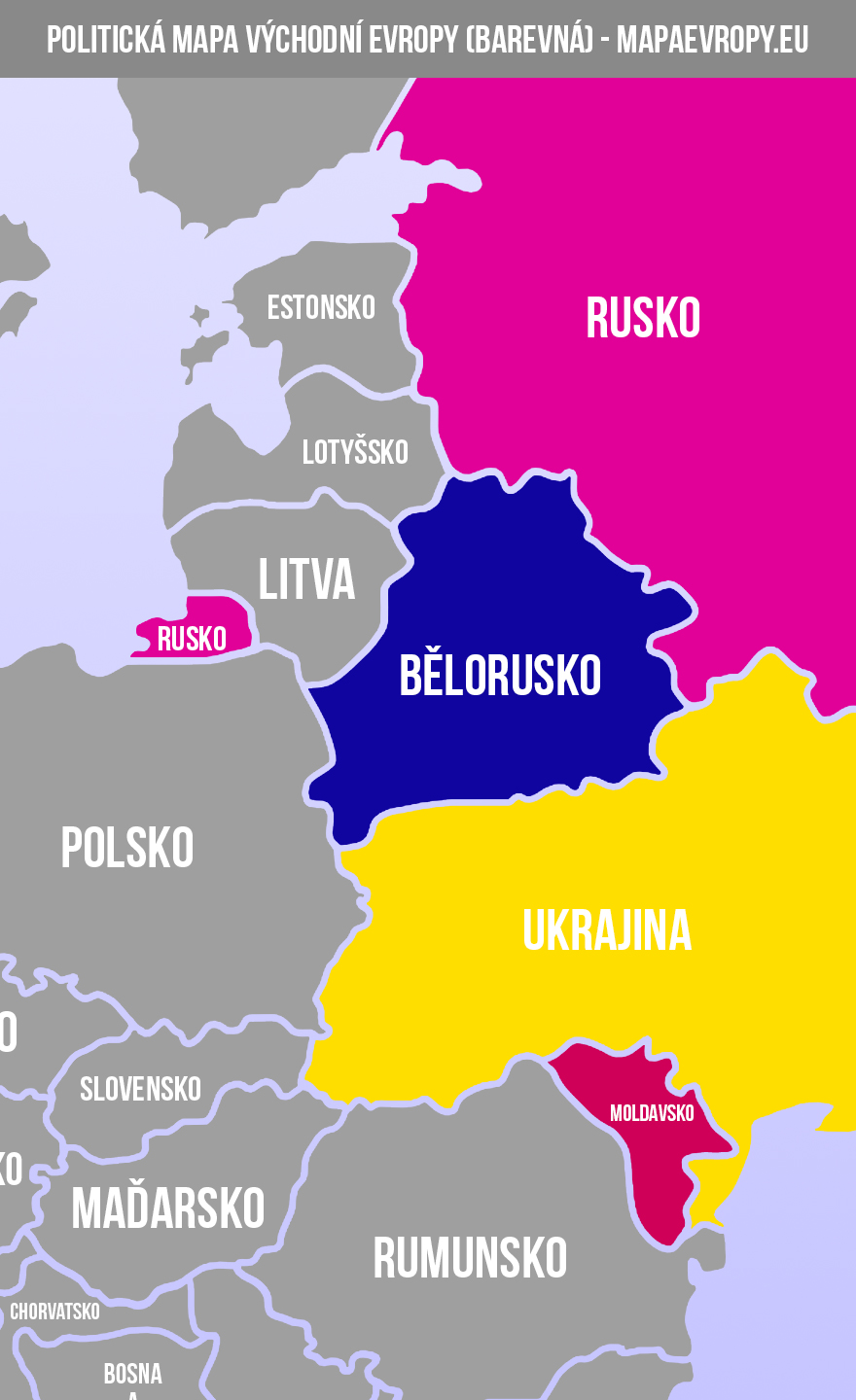 Bělorusko
Ukrajina
Rusko
Moldavsko
8
Evropa